EMT Vocabulary
Ambulance
Stretcher
Siren
Lift
Oxygen
Uniform
Airway
Breathing
Circulation
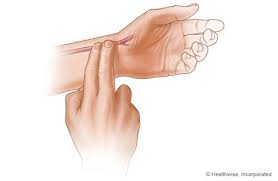